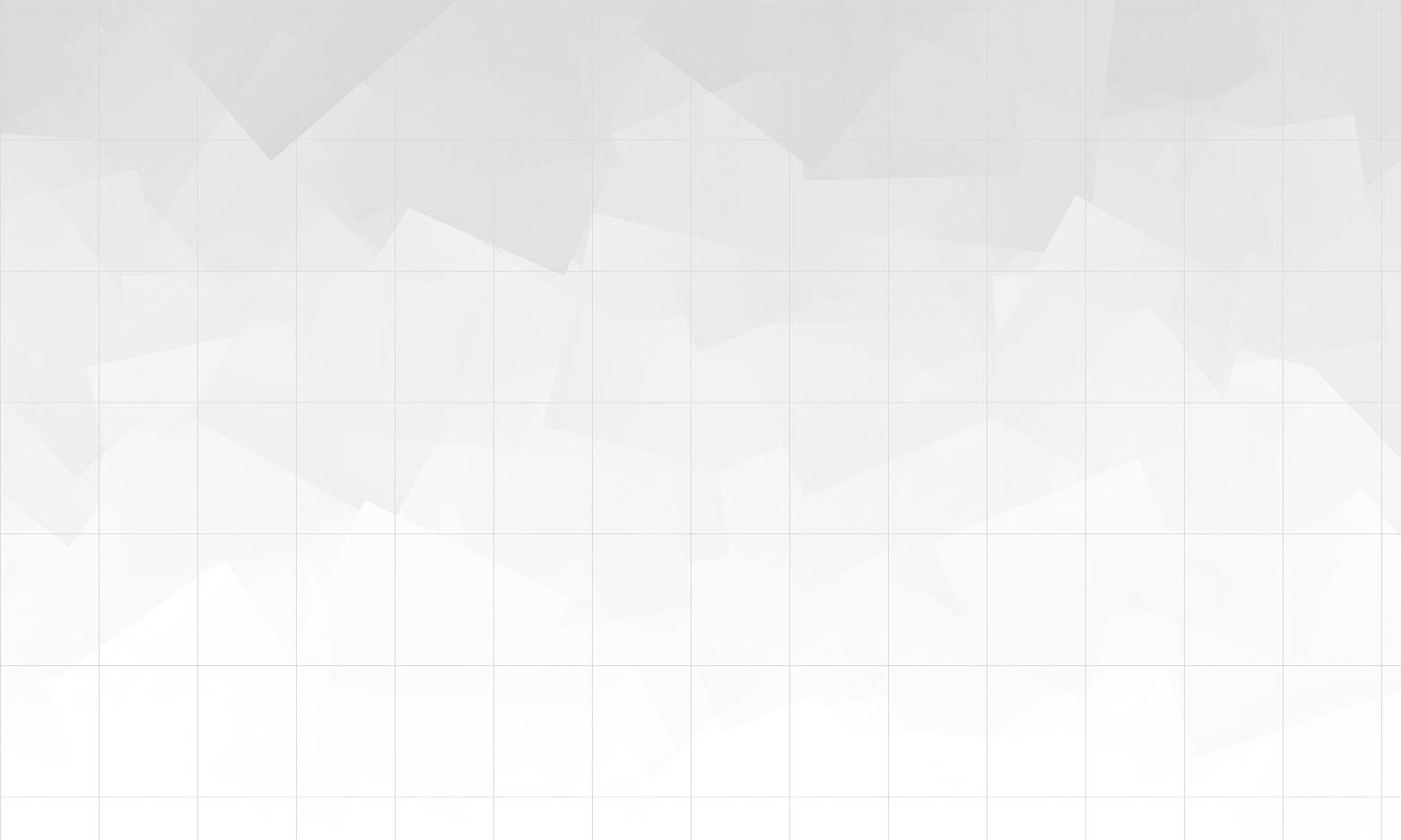 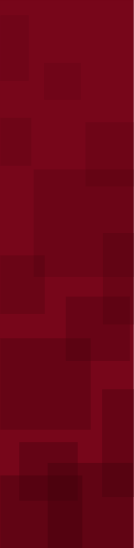 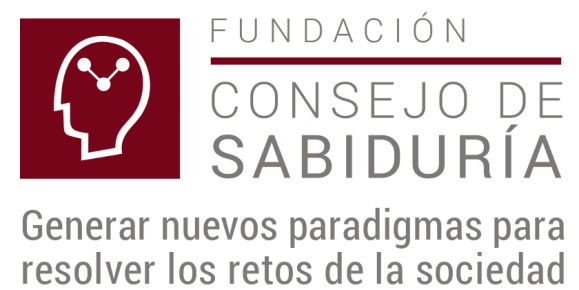 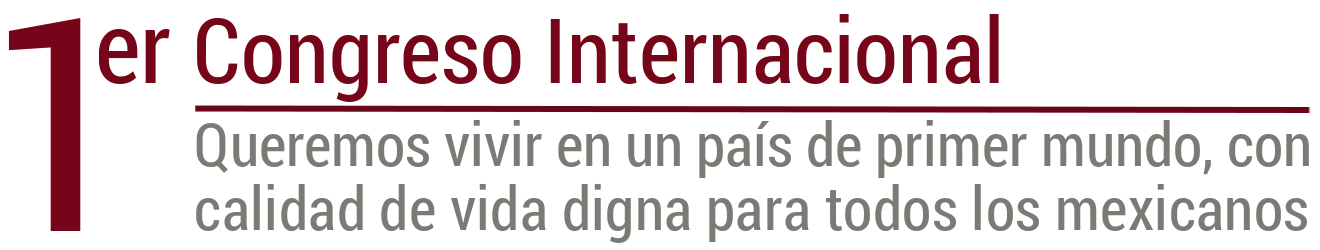 Manual del proceso: La empresa del siglo XXICuidar a la persona
Rodolfo Luthe, Investigador, Ph. D.
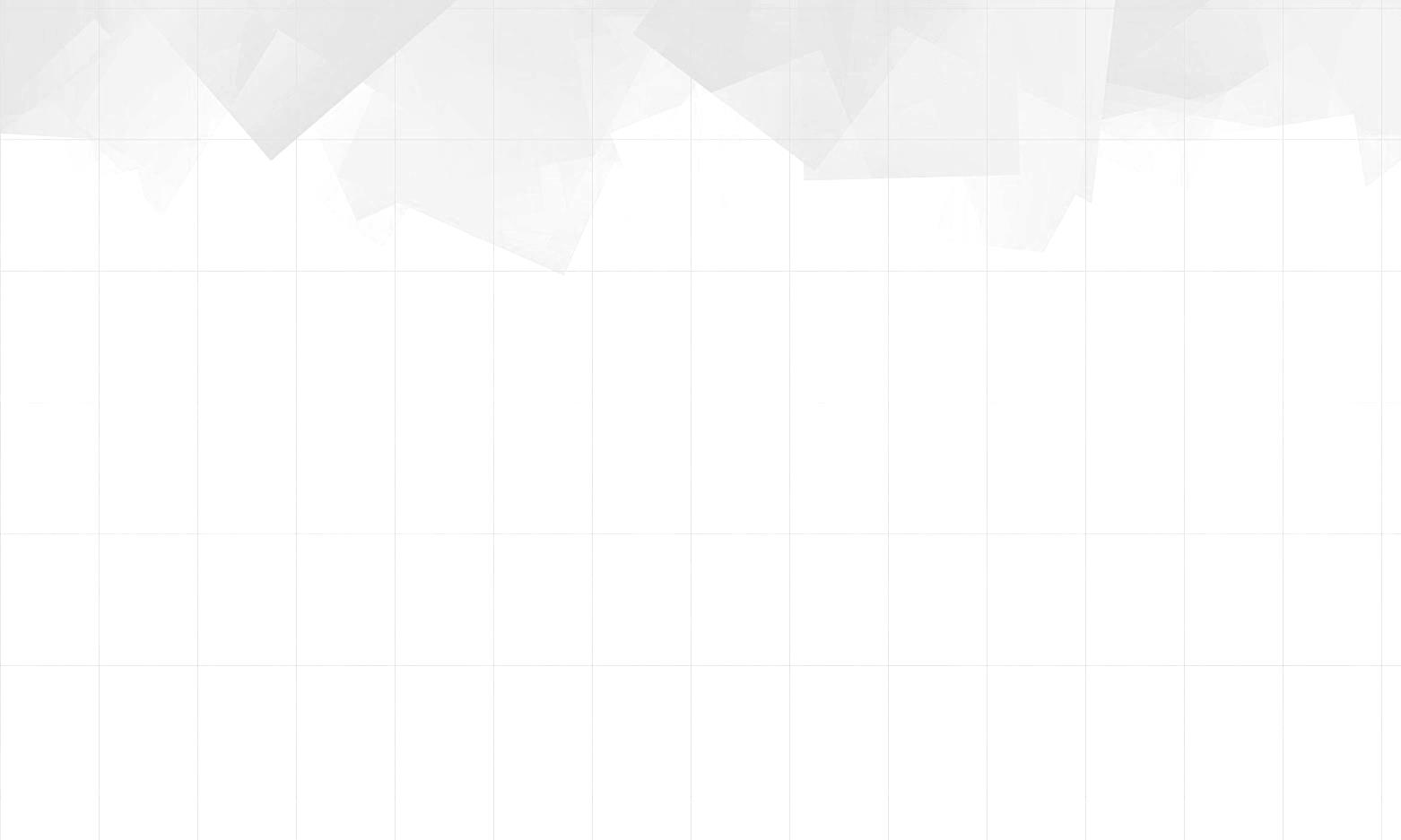 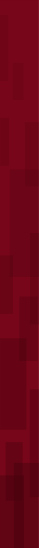 Introducción
El aspecto de cuidar a la persona es un tema muy importante en el proyecto de la Empresa del siglo XXI, que es una organización CERO corrupción. También, puede resolver los retos de la sociedad y lograr la visión: Queremos vivir en un país de primer mundo, con calidad de vida digna para todos.
La condición necesaria para cuidar a la persona es el compromiso de la Alta Dirección de avanzar en la visión de la empresa del siglo XXI que es lograr la felicidad del ser humano, desarrollando y armonizando el espíritu, la mente y el cuerpo.
La misión consiste en considerar los retos de nuestra sociedad, darles una solución y ejecutar el plan para resolver dichos retos, ya que la empresa tiene la capacidad para enfrentar con éxito los retos considerados.
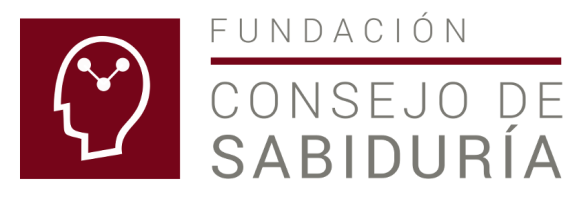 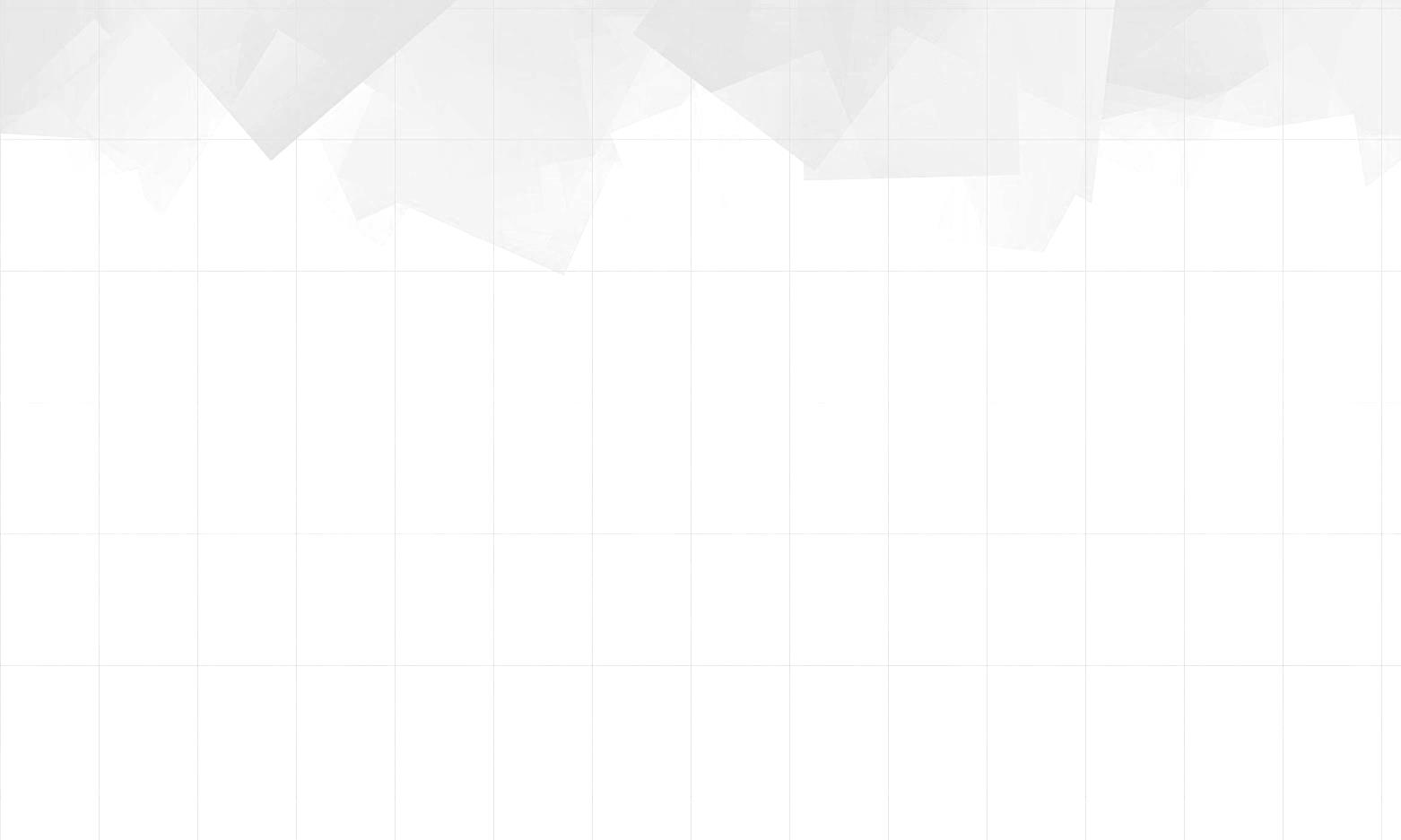 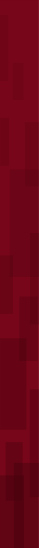 Personas Voluntarias en Atención Personal, VAP
La Empresa del siglo XXI invita a sus colaboradores a ser Voluntarios en la Atención Personal, VAP, de cualquiera que les solicita su ayuda.
La persona Voluntaria en Atención Personal, VAP, tiene un entrenamiento para cumplir su función, que es fundamental para mejorar el clima de la organización, por la visión de buscar la felicidad del ser humano.
La atención personal es la base para mejorar el clima organizacional, teniendo como apoyo la plataforma tecnológica de alta tecnología de información disponible en la empresa Bioener.
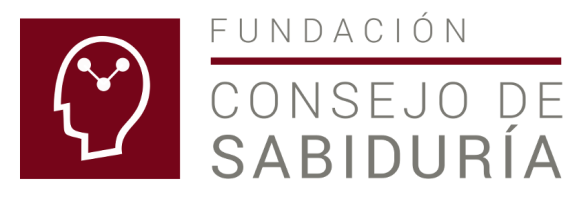 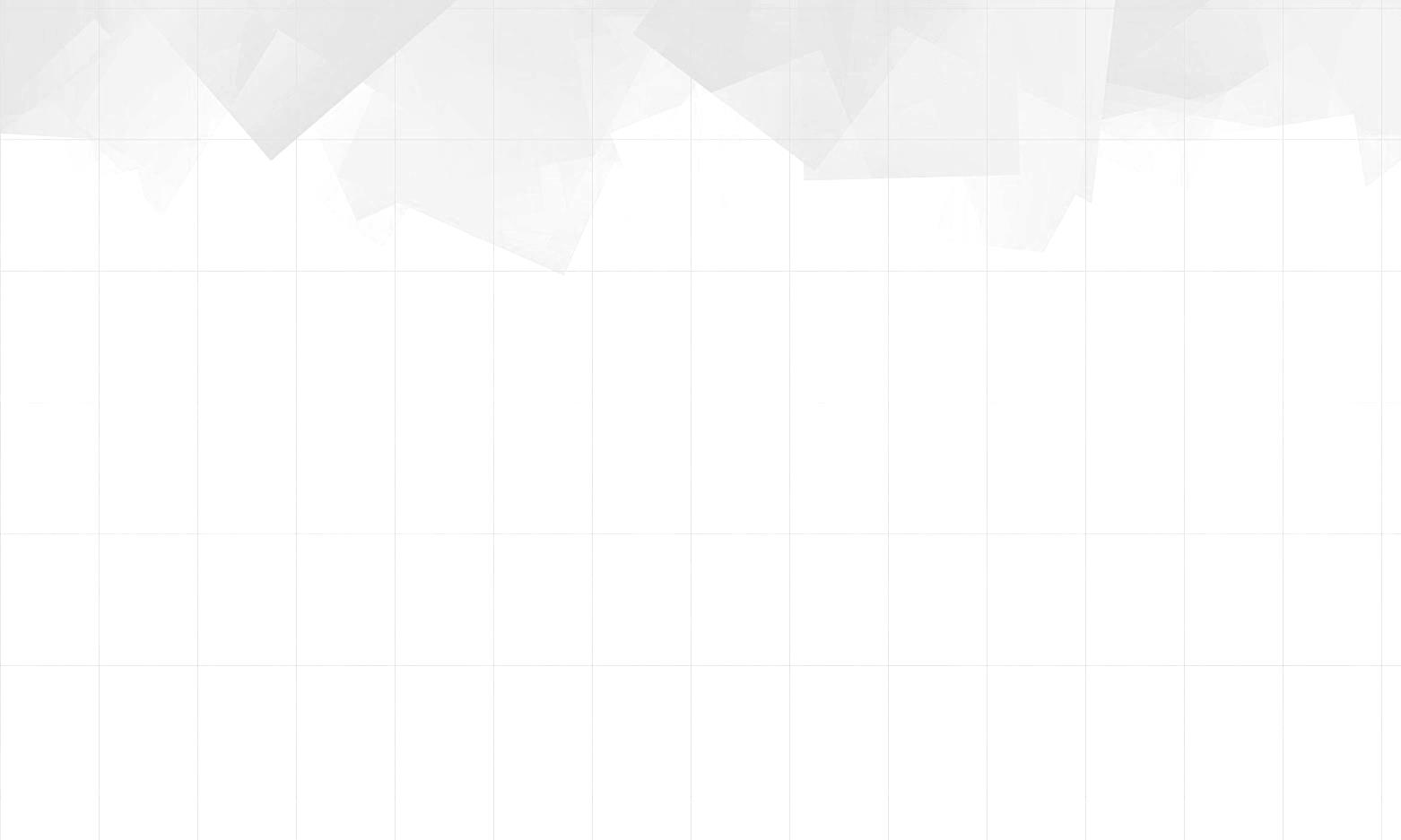 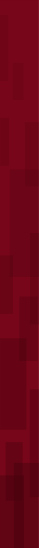 Armonizar espíritu, mente y cuerpo
Las personas voluntarias en atención personal tienen la oportunidad de dar seguimiento a su red de atención, avanzando en crecer y armonizar el espíritu, la mente y el cuerpo de las personas en dicha red.
El ser humano está formado por espíritu, mente y cuerpo. La felicidad integral, al igual que la salud integral consideran el espíritu, la mente y el cuerpo, buscando su armonía y equilibrio.
El objetivo de las personas voluntarias en atención personal es lograr la felicidad y la salud integrales de todos los colaboradores de la Empresa del siglo XXI.
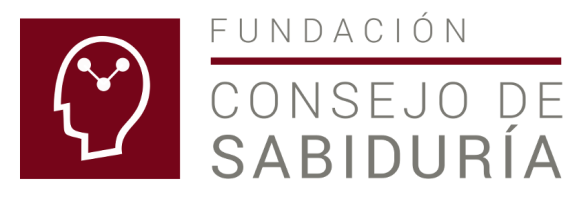 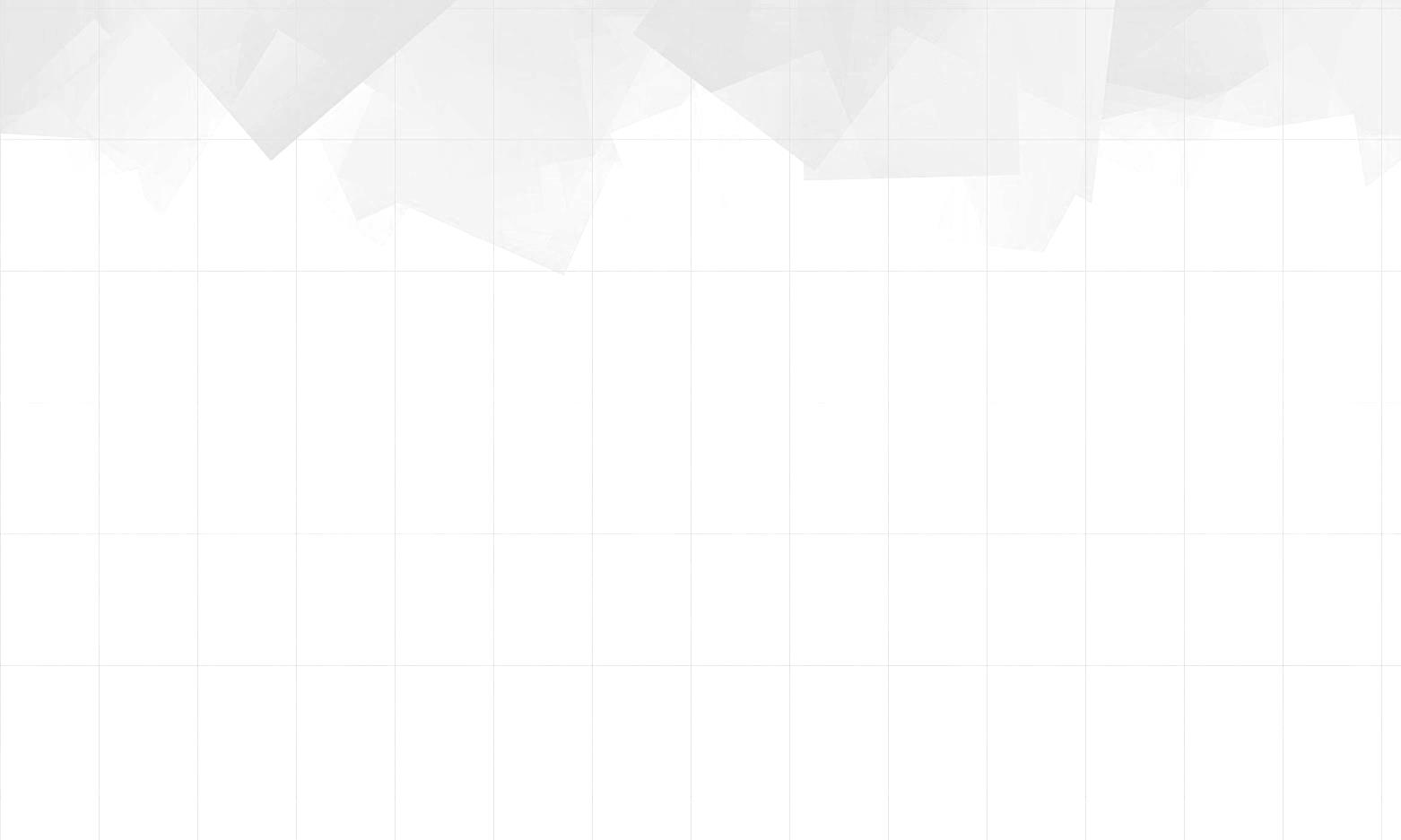 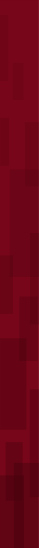 La organización CERO corrupción
La persona que se interesa en vivir la felicidad y la salud integrales es una persona CERO corrupción.
La razón es que la felicidad y la salud son conceptos contradictorios con la corrupción. La corrupción no genera felicidad ni salud, aunque esta situación no es fácil de detectarse.
La explicación es que la naturaleza no perdona y la corrupción va contra la ley natural.
La organización CERO corrupción es el resultado de integrar a todos los colaboradores, siendo cada uno persona CERO corrupción.
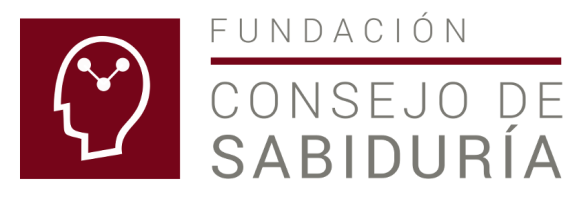 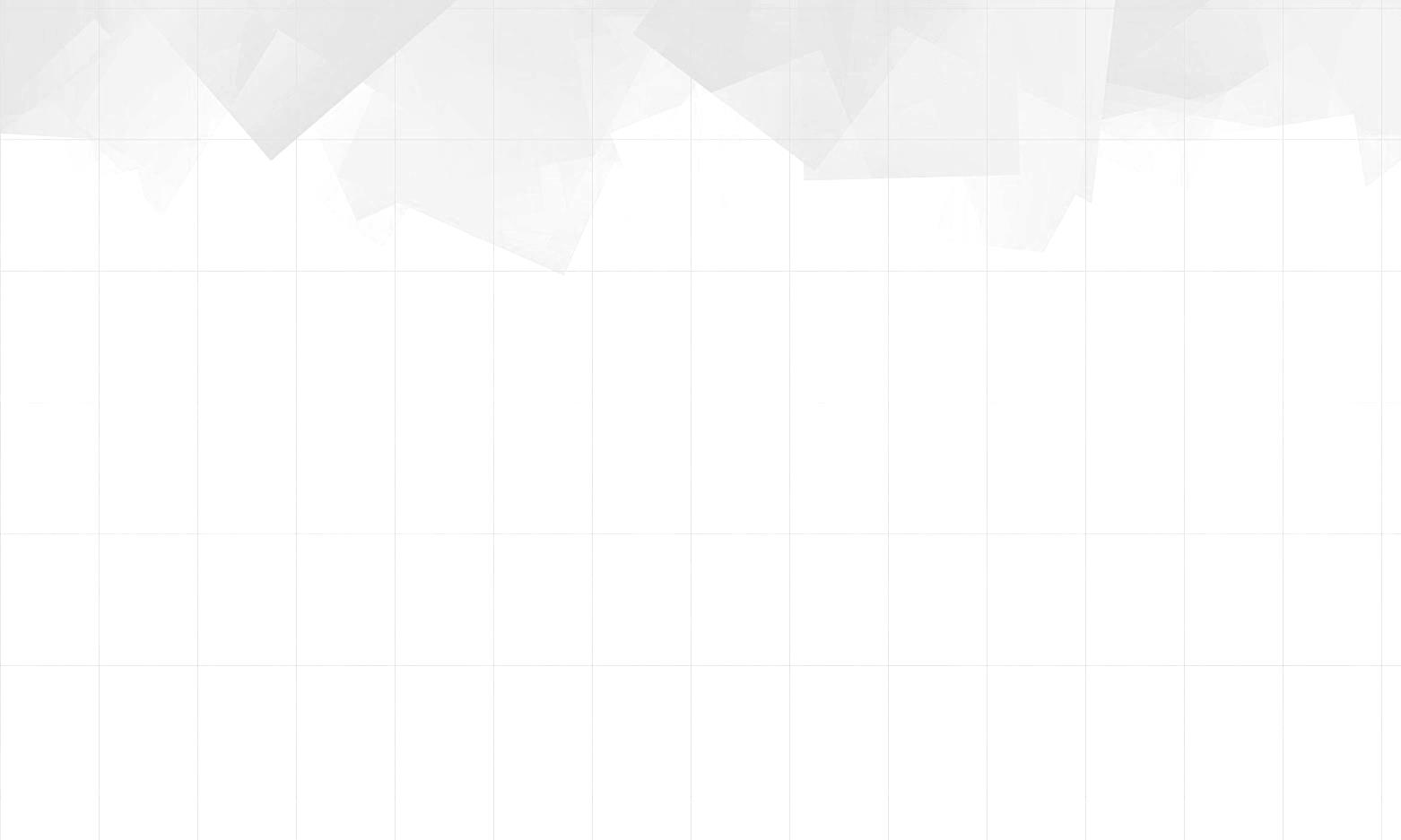 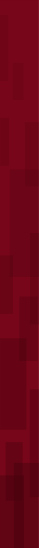 La familia del Voluntario en Atención Personal
La actividad del Voluntario en Atención Personal, buscando la felicidad y la salud integrales de los demás, vivirá experiencias muy valiosas y estos testimonios le permitirán invitar a los miembros de su propia familia a participar en este proyecto.
Los colaboradores que han recibido el beneficio del concepto cuidar a la persona, procederán de la misma manera con los miembros de sus familias, invitándolas a recibir los mismos beneficios.
De esta manera se fortalece la cadena de valor: Persona, Familia y Empresa. Podemos empezar con la empresa y luego la familia y la persona.
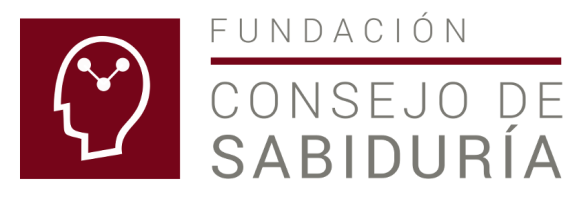 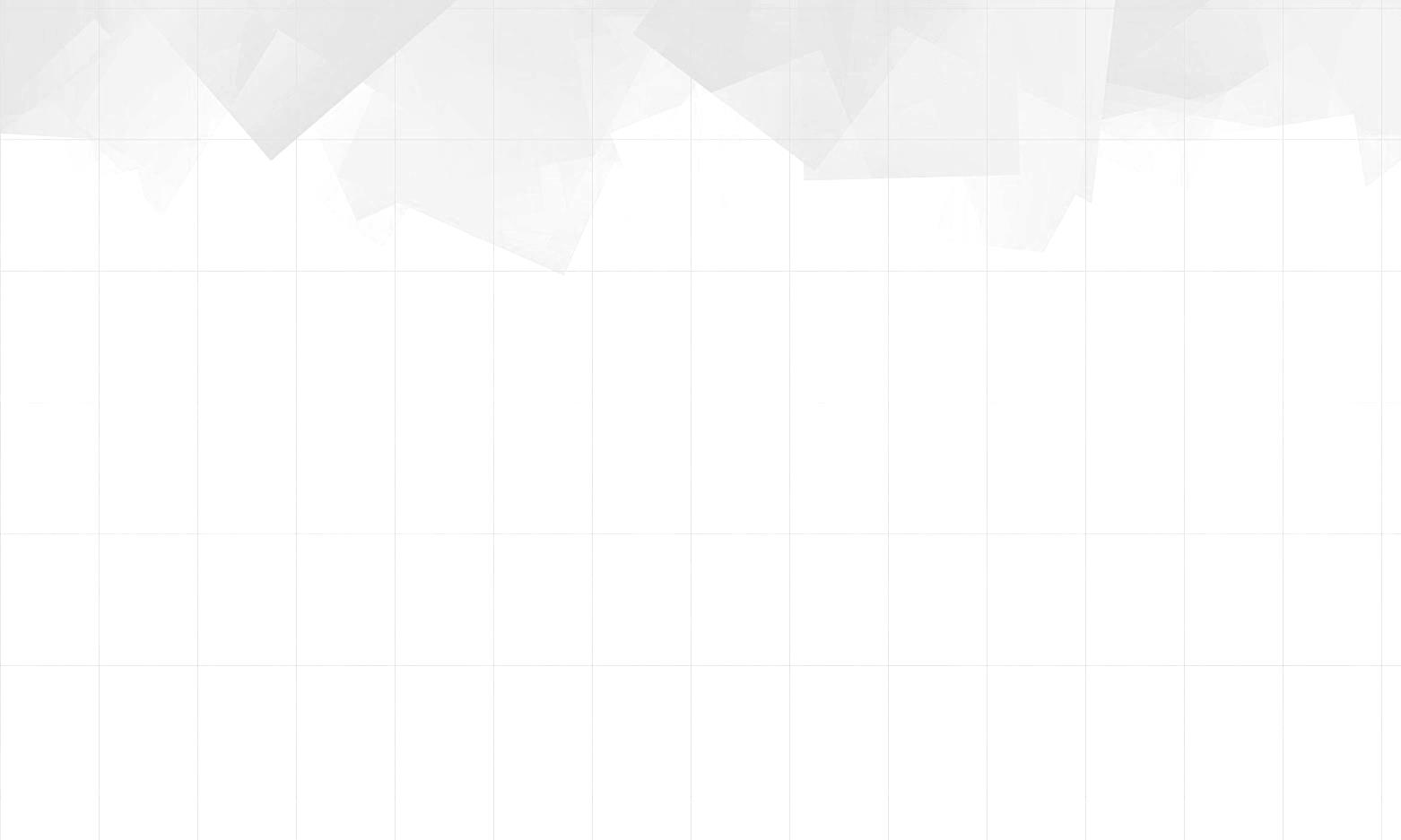 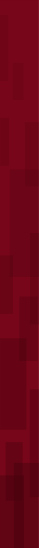 Las redes neuronales: un nuevo paradigma
Las redes neuronales es una investigación que permite plantear un nuevo paradigma, entendiendo mejor el propio funcionamiento de la persona, así como la interacción entre las personas.
El postulado es: Si las Redes Neuronales están bien, TODO está bien. 
Si consideramos que el ser humano está formado por espíritu, mente y cuerpo, entonces cualquier desequilibrio o malestar indica el desequilibrio eléctrico de alguna o algunas redes neuronales.
La investigación que permite lograr la persona CERO corrupción, buscando la felicidad y la salud integrales, se fundamenta en la ciencia de Einstein. 
Las redes neuronales son solución porque tienen una característica distintiva que permite el crecimiento de la capacidad intelectual de la persona.
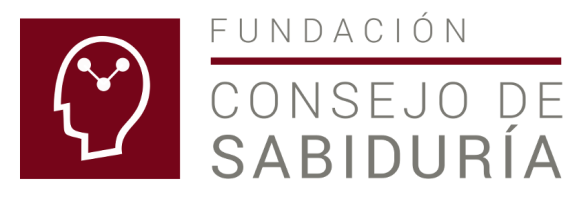 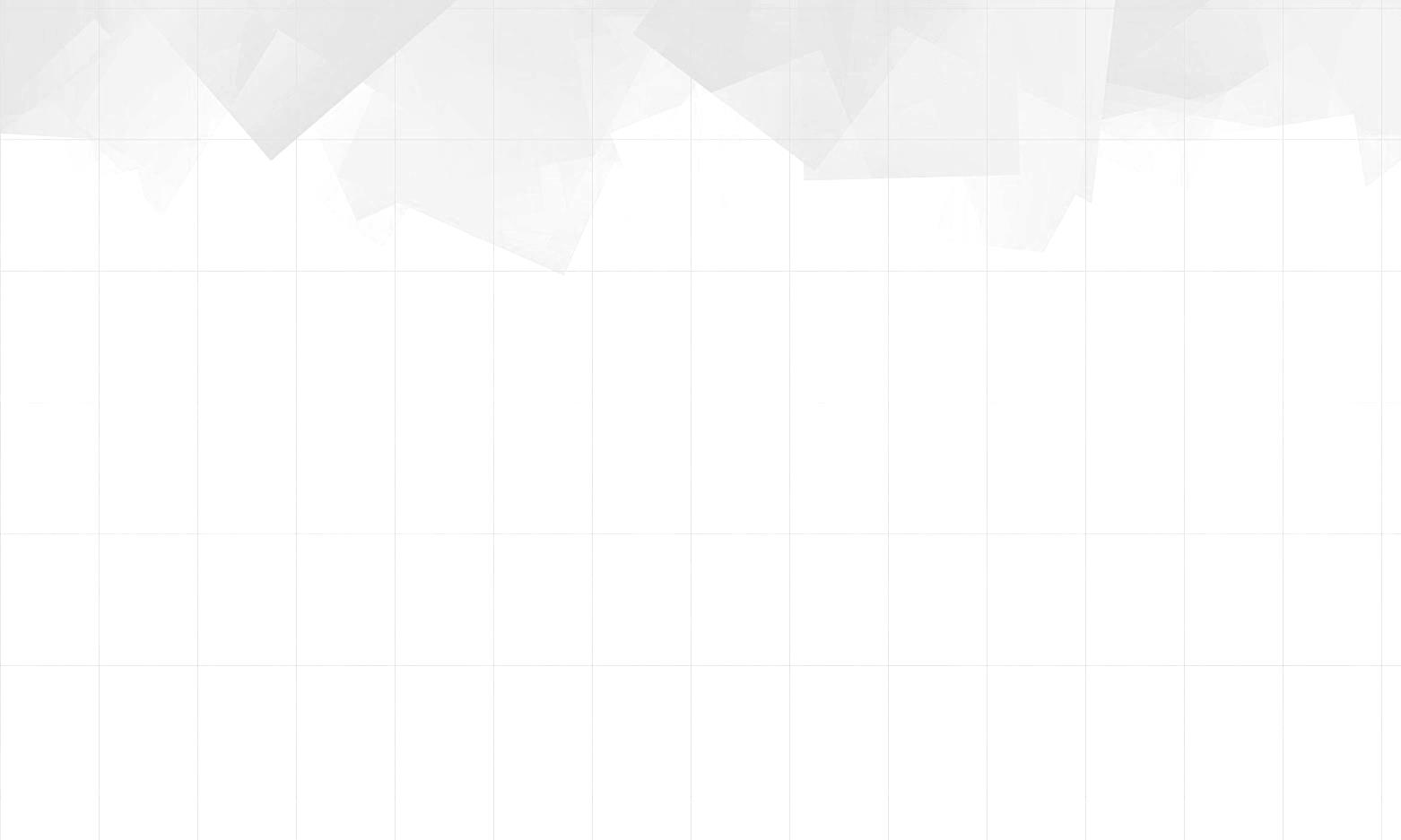 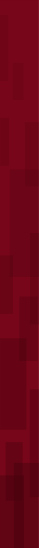 El Centro de Atención, CDA
El Centro de Atención, CDA, es una organización que centraliza la información de los Voluntarios en Atención Personal, VAP. 
El Voluntario en Atención Personal tiene su propia base de datos de las personas a las cuales atiende y envía al Centro de Atención la información para que atiendan la situación de una persona.
El Centro de Atención utiliza la alta tecnología con plataformas tecnológicas adecuadas para cumplir la atención personal prometida, así como el servicio de excelencia que se proporciona. El Centro de Atención no tiene límite en relación al número de especialistas disponibles para atender los requerimientos de las personas, de las familias y de las empresas.
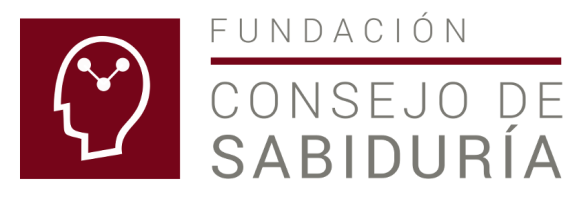 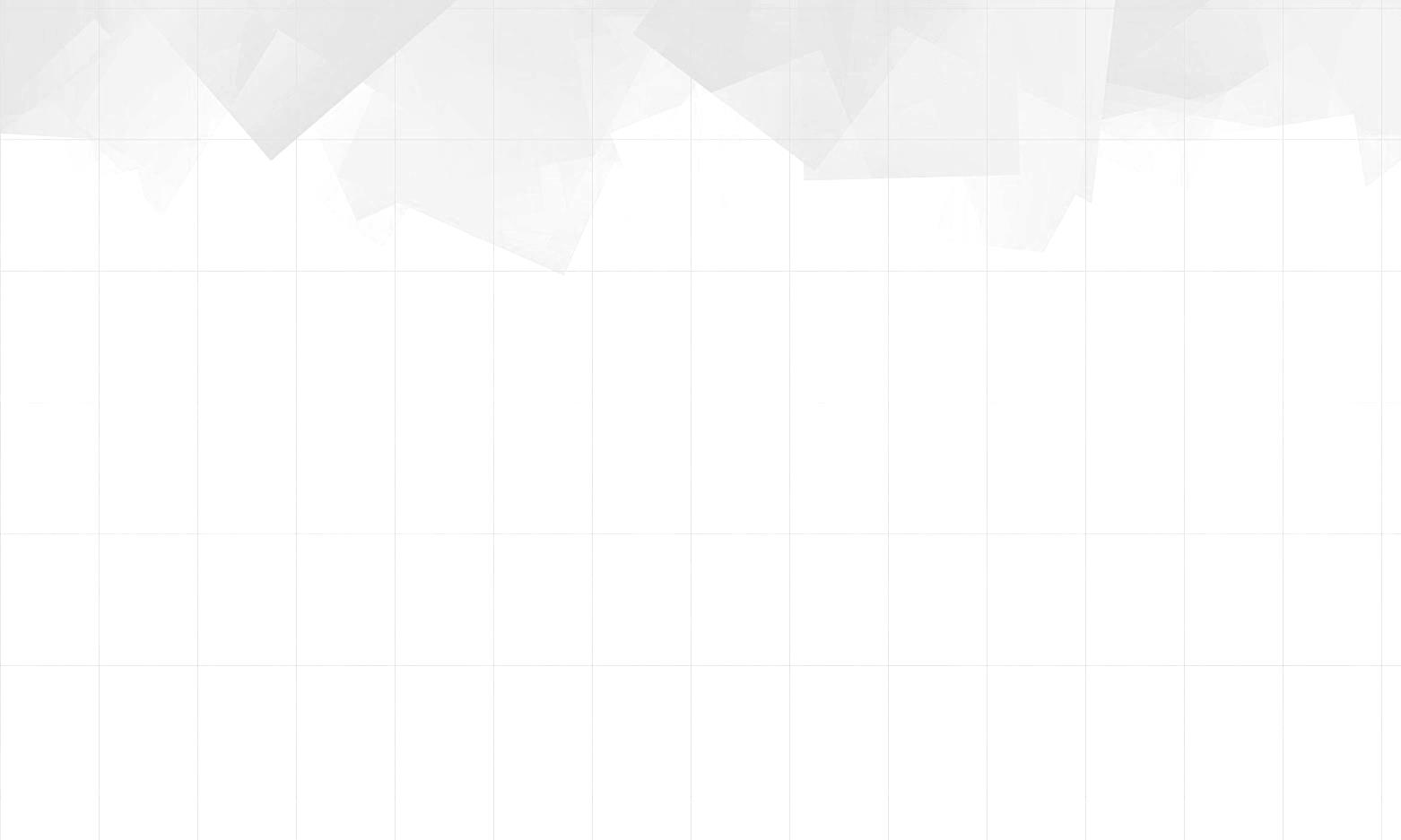 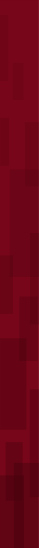 El Centro de Atención, CDA
El especialista del Centro de Atención trata de manera confidencial la situación de una persona, teniendo el interesado su contraseña para tener acceso a su expediente. 
El Voluntario en Atención Personal tiene su propia contraseña, con información general de las personas que atiende, pero no tiene acceso a la información confidencial del especialista. El concepto es ser solidario y subsidiario.
El Centro de Atención, CDA, es la organización que analiza la información recibida, funcionando como un innovador sistema de multinivel intelectual.
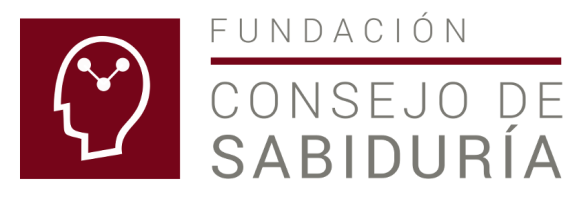 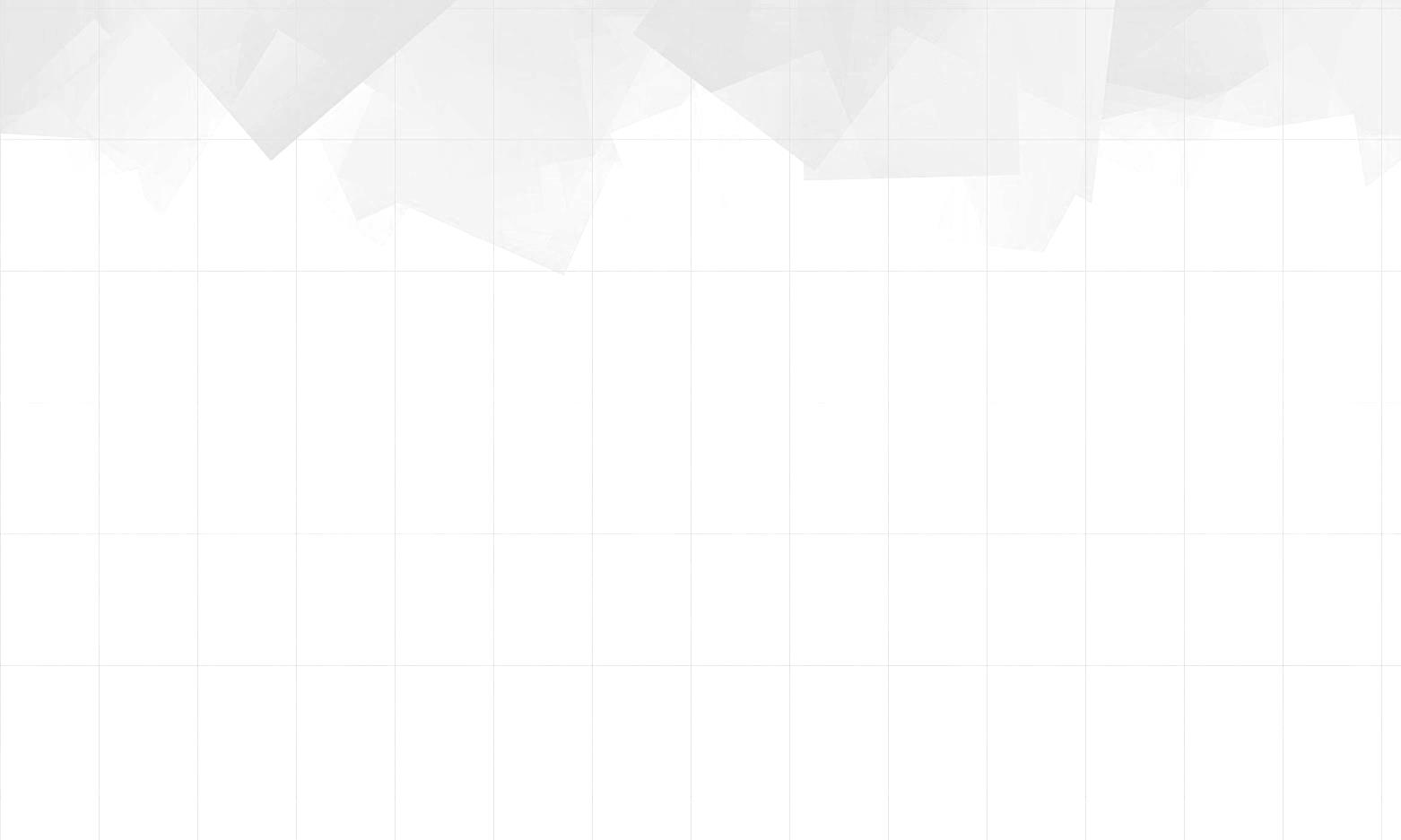 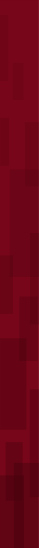 El país es sustentable sólo si las empresas lo son
La única manera de vivir en un país sustentable es si todas sus organizaciones son sustentables, especialmente las empresas generadoras de riqueza.
La sustentabilidad consiste en cuidar a la persona, al medio ambiente y ser rentable, como persona, familia y empresa.
La Empresa del siglo XXI es una organización sustentable formada por familias sustentables, cuyos miembros son personas sustentables.
Una conclusión es que un país es sustentable si sus ciudadanos son personas sustentables.
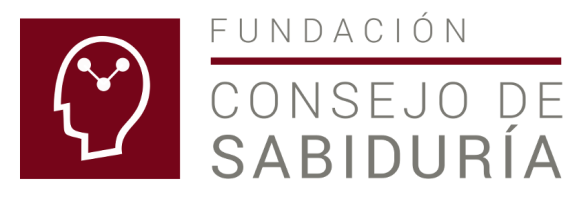 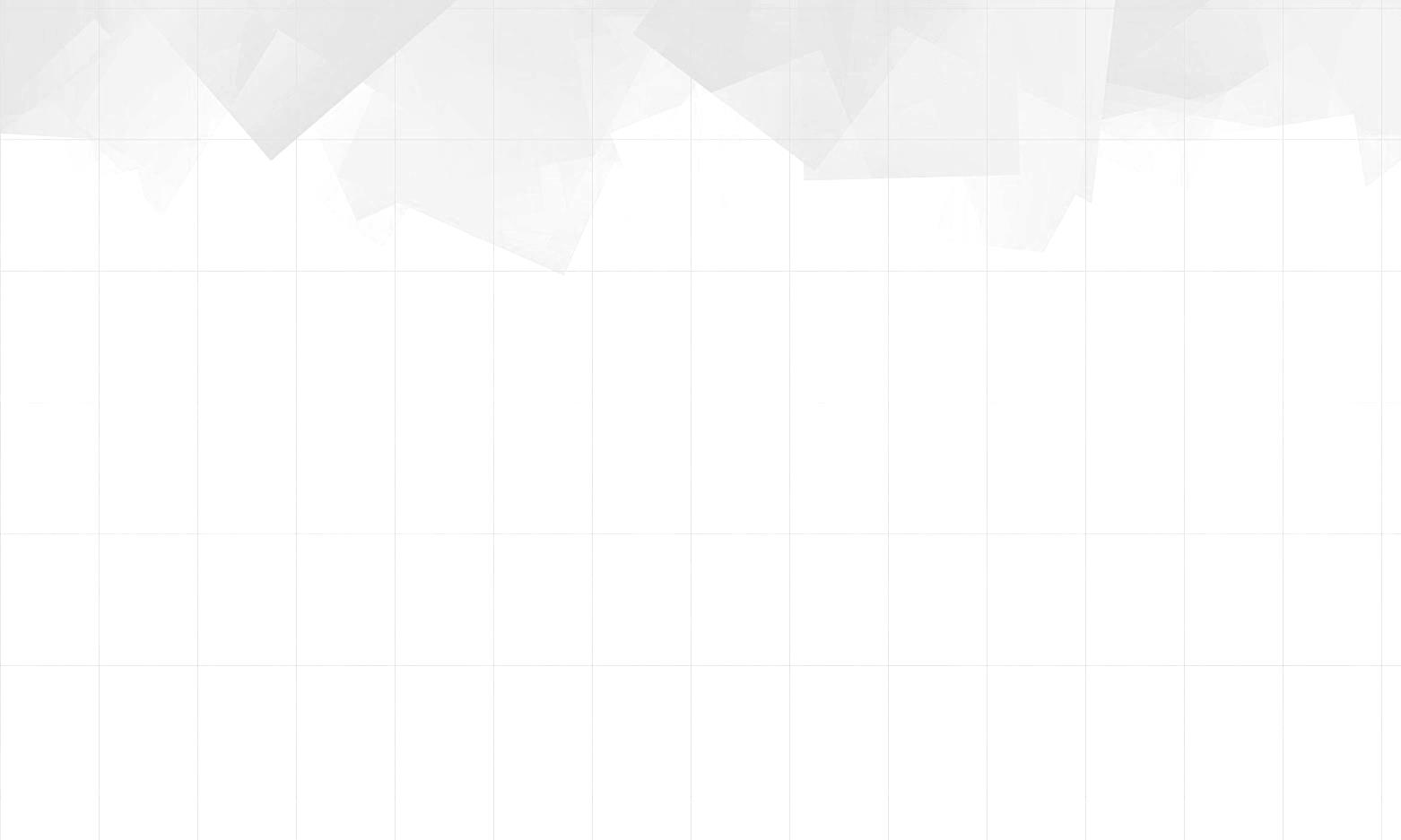 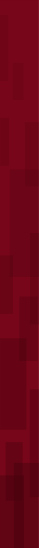 México, chispa para todo el mundo
El proceso de internacionalización permite participar aportando un gran valor, ya que tenemos solución a más de veinte retos de dimensión mundial.
En nuestra investigación hemos desarrollado los modelos matemáticos correspondientes, utilizando plataformas tecnológicas de alta tecnología.
Tenemos la oportunidad de integrar a las personas interesadas en participar en redes neuronales colectivas orientadas a resolver los retos considerados, apoyados en la ciencia de Einstein.
Existe la posibilidad de plantear que México puede ser la chispa para la solución a nivel mundial de dichos retos.
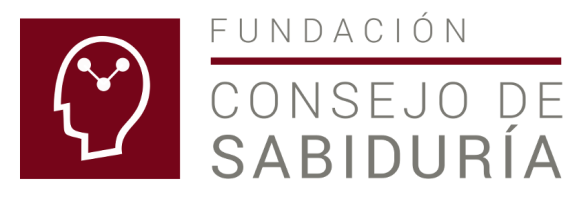 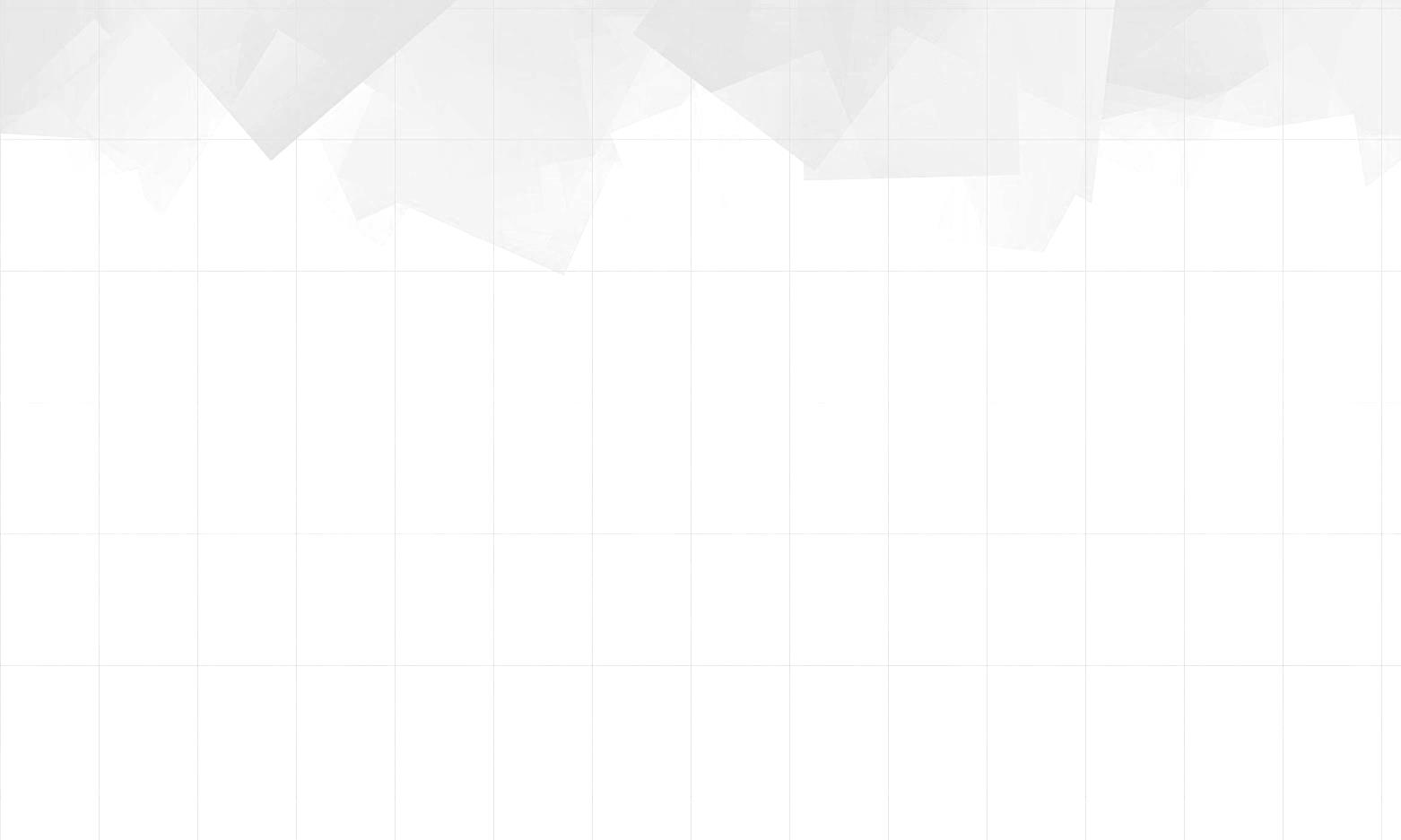 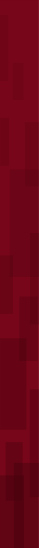 La acción es el Club ESTO: Esto no lo quiero en mi país
La inscripción al Club es gratuita y te invitamos a la mejor experiencia que es la de construir un país de primer mundo. Ver www.fundacionjoven.org
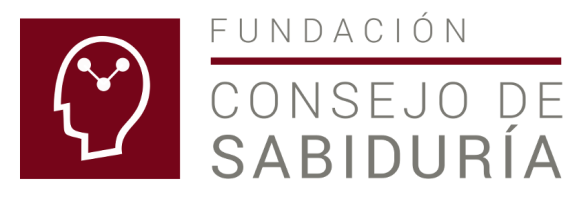